新修订普通高中课程方案和课程标准省级骨干培训班
领会新课标精神 
培育学生体育与健康核心素养
屈彦雄                     2018年7月29日
西安市阎良区西飞第一中学
新修订普通高中课程方案和课程标准省级骨干培训班
01
对课程方案和课程标准的梳理
主要变化
课程性质
基本理念
对课程方案和课程标准的梳理
一、课程性质
1.性质：高中课程体系重要组成部分，面向全体高中生的基础教育；
2.功能和价值：立德树人、发展素质教育、培养全面发展的人； 
3.主要目标：培养学生体育与健康学科核心素养、增进学生身心健康； 
4.主要手段：身体练习； 
5.主要学习内容：体育与健康知识、技能和方法。
对课程方案和课程标准的梳理
一、课程性质
5.主要学习内容：体育与健康知识、技能和方法。
                               
                              内容构成
对课程方案和课程标准的梳理
一、课程性质
5.主要学习内容：体育与健康知识、技能和方法。
平行关系
健康教育模块
体能模块
运动技能系列模块
模块  1
递进关系
模块  2
模块  3
……
对课程方案和课程标准的梳理
二、基本理念
立德树人，促进全面发展
尊重需求，培养运动爱好
改革教学，发展核心素养 
注重专长，奠定终身基础 
多元评价，激励更好发展
对课程方案和课程标准的梳理
三、主要变化
1 强化“立德树人”的根本任务； 
2 明确具体地提出了体育与健康学科核心素养；
3 强调从“教知识与技能”向“教核心素养”转变； 
4 围绕核心素养展开课程内容、学业质量标准； 
5 提出了更加丰富多样的选项教学组织形式； 
6 强调学生的体能发展，必学“体能模块”； 
7 提出了量化的运动负荷指标。
新修订普通高中课程方案和课程标准省级骨干培训班
02
课程标准的组织实施
实施方案
督导评价
政策措施
条件保障
课程标准的组织实施
实施建议：
        依据新课程标准的精神，结合本地实际，制订切实有效的实施办法， 创设课程实施的环境与条件，强化对课程实施的组织、管理与督导，保证体育与健康课程的顺利实施。 
        1.建立组织机构，负责课程实施的指导、评价和督导等工作； 
        2.制订政策与措施，符合本地区实际、科学合理、特色鲜明、可操作、可检查； 
        3.制订实施方案，作为组织管理和实施依据； 
        4.提供必需的条件保障，体育教师、全员培训、安全措施、 保险制度、体育场地器材和设备。
领会新课标精神 培育学生体育与健康核心素养
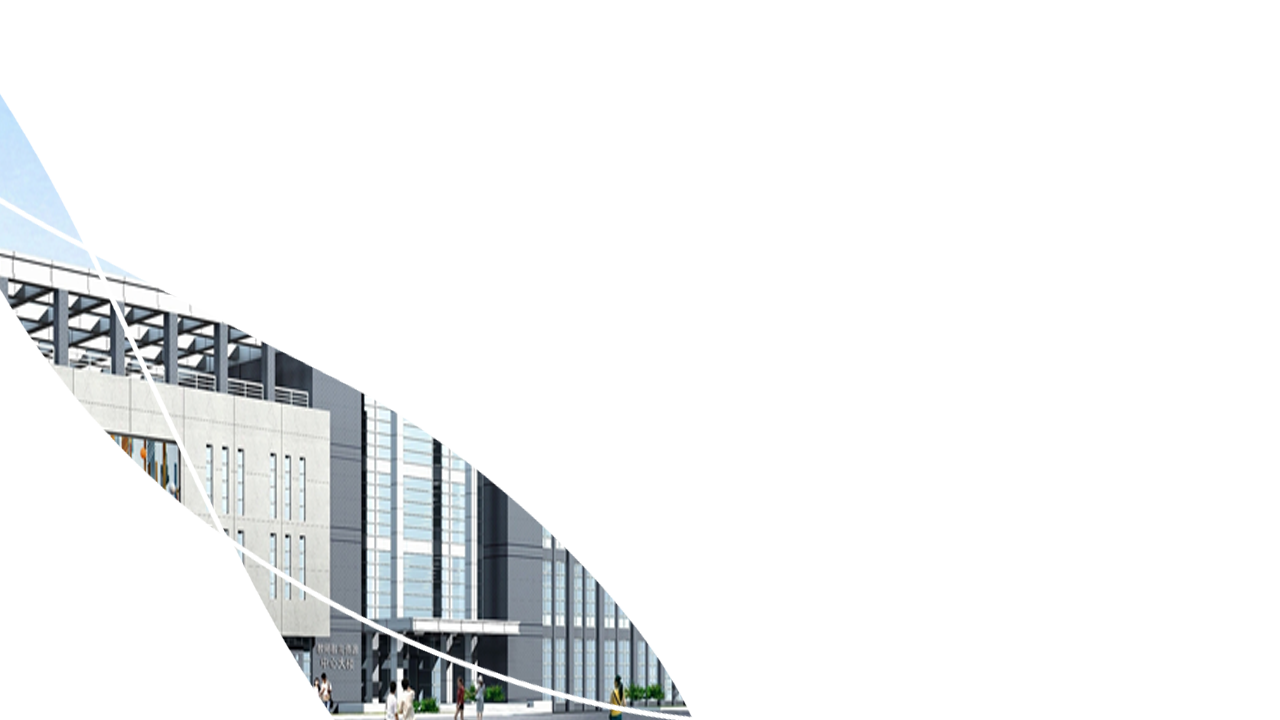 谢谢聆听!
电话：18192093016
QQ：317967757
微信：yundong3615